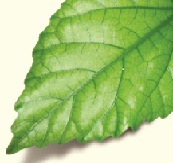 .
.
[Speaker Notes: רמת המומחיות בנושא: בקצרה את אישוריך בתחום והסבר מדוע כדאי למשתתפים להאזין לך.
תועלת לקהל: משתתפים בוגרים מתעניינים יותר בנושא אם הם יודעים באיזה אופן הוא חשוב להם.]
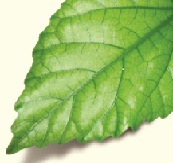 קורס ממוני בטיחותהשתלמות ענפית בחקלאותמכללת כרמל בטיחותשיעור 3: תקנים וחוקים בחקלאות ובתי אריזה
מנחה : אגרונום שי סגל
אגרונום וסוקר בכיר לתקני חקלאות, איכות ובטיחות מזון
[Speaker Notes: רמת המומחיות בנושא: בקצרה את אישוריך בתחום והסבר מדוע כדאי למשתתפים להאזין לך.
תועלת לקהל: משתתפים בוגרים מתעניינים יותר בנושא אם הם יודעים באיזה אופן הוא חשוב להם.]
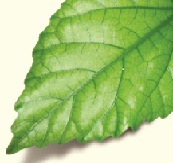 שיעור 3: תקנים וחוקים בחקלאות ובתי אריזהחוק התוית ואחרים
חוק התוית מגדיר את תהליך רישוי החומרים.
בקשה לאישור עריכת ניסויים
הגשת מידע כימי, בטיחות, רעילות לאדם וכו'
ביצוע ניסיונות בשטח לרעילות לצמח.
ביצוע ניסיונות לבדיקת יעילות ומינונים.
דיון ואישור חומרים לשימוש.
[Speaker Notes: להציג ירק ומוצר חלב ולשאול מאיפה זה הגיע?
העבודה ברפת, בדיר, בלול, בפיטום, בשדה, בחממה, במטע, בבית האריזה, בסככת המיכון והמוסך, במחסן המים וכו'
פיזי, מכני, כימי ביוטי(פגיעה מבע"ח) וביולוגי]
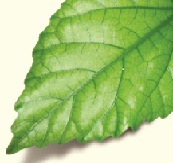 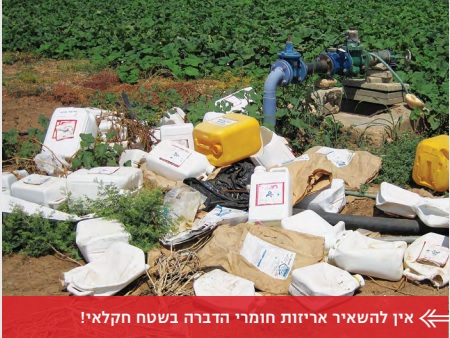 שיעור 3: תקנים וחוקים בחקלאות ובתי אריזה :מבנה התוית
מידע בטיחותי 
טיפול באריזות ובשפך
פרטים מזהים לעקיבות
עזרה ראשונה
מידע על החומרים 
מידע על הרעילות
מידע על אופן השימוש 
המינונים לכל גידול רשום
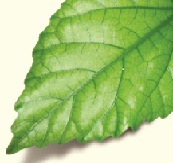 שיעור 3: תקנים וחוקים בחקלאות ובתי אריזהתקן GLOBALG.A.P. 1
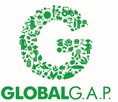 תקן GLOBALG.A.P. לבטיחות מזון ליצרן החקלאי כולל:
דרישות לבטיחות ובריאות העובדים
דרישות למחסן הדברה
דרישות לטיפול במיכלים ריקים
שמירה על ימי כניסה מחדש לחלקות
[Speaker Notes: להציג ירק ומוצר חלב ולשאול מאיפה זה הגיע?
העבודה ברפת, בדיר, בלול, בפיטום, בשדה, בחממה, במטע, בבית האריזה, בסככת המיכון והמוסך, במחסן המים וכו'
פיזי, מכני, כימי ביוטי(פגיעה מבע"ח) וביולוגי]
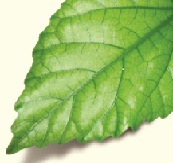 שיעור 3: תקנים וחוקים בחקלאות ובתי אריזהתקן GLOBALG.A.P. 2
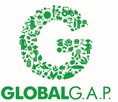 תקן GLOBALG.A.P. לבטיחות מזון ליצרן החקלאי כולל.
דרישות לטיפול בתשטיפים
דרישות ציוד מיגון
דרישות נקודות מילוי מרססים
שמירה על ימי המתנה לפני קטיף
[Speaker Notes: להציג ירק ומוצר חלב ולשאול מאיפה זה הגיע?
העבודה ברפת, בדיר, בלול, בפיטום, בשדה, בחממה, במטע, בבית האריזה, בסככת המיכון והמוסך, במחסן המים וכו'
פיזי, מכני, כימי ביוטי(פגיעה מבע"ח) וביולוגי]
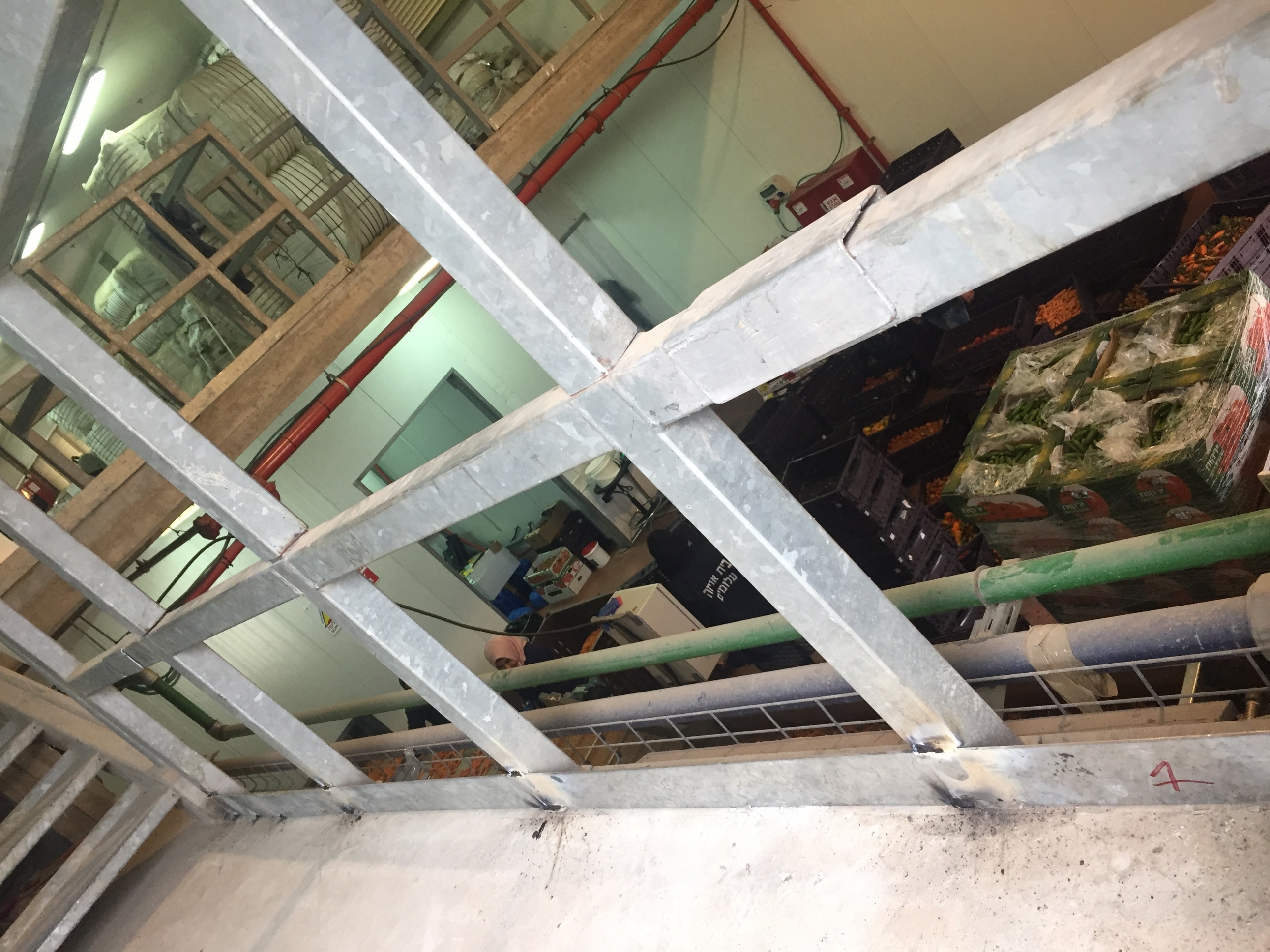 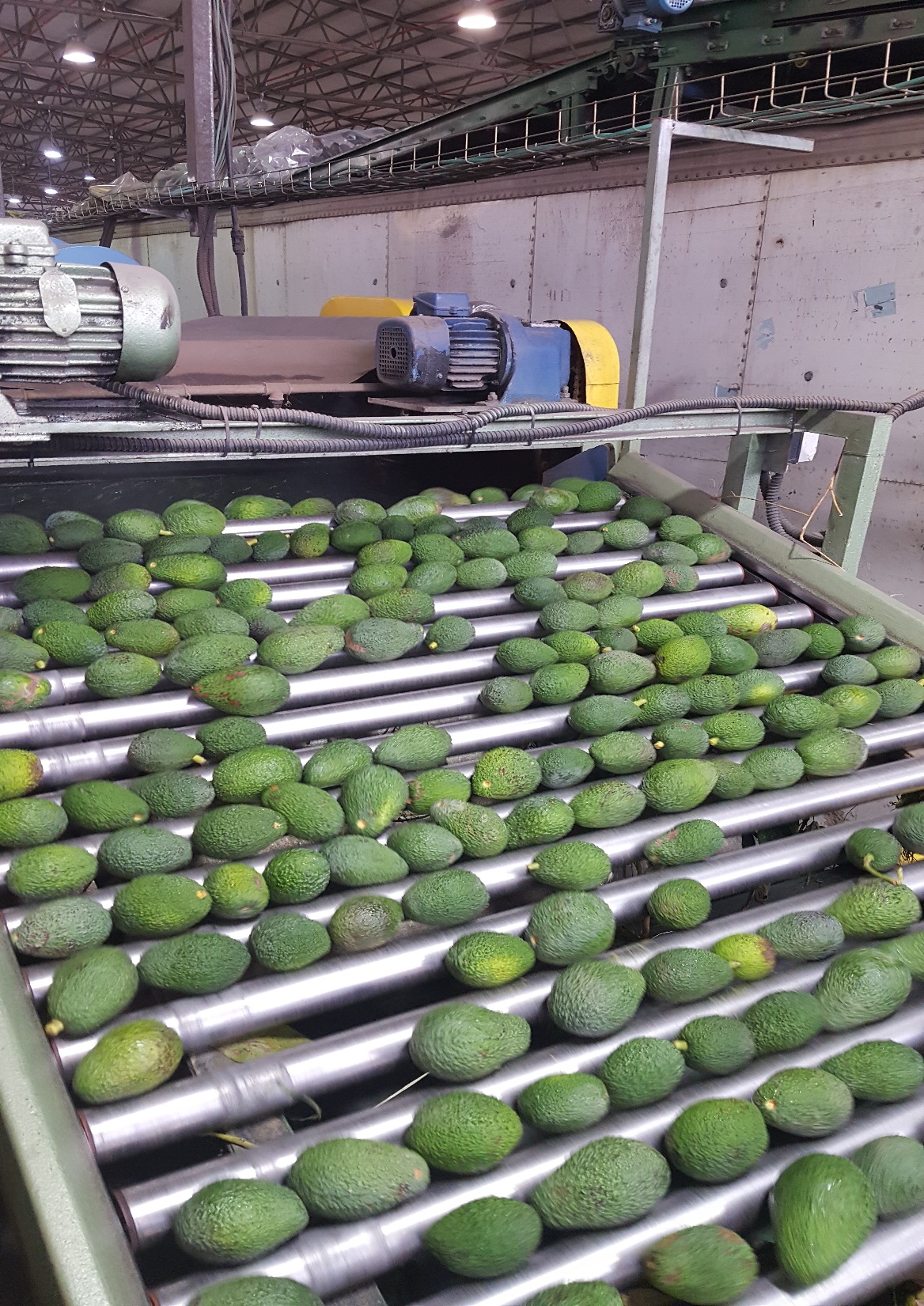 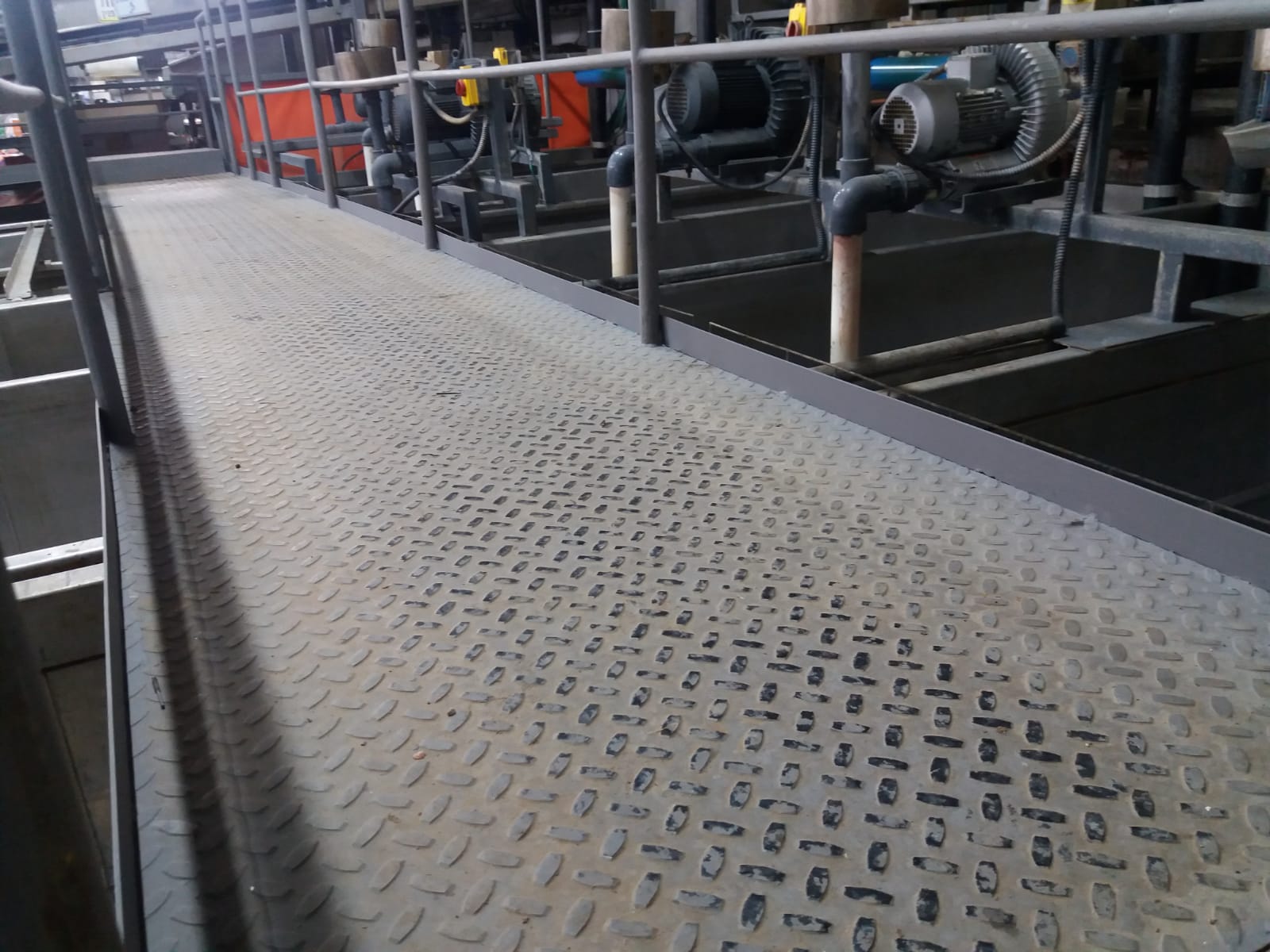 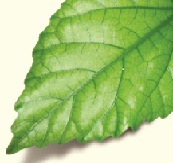 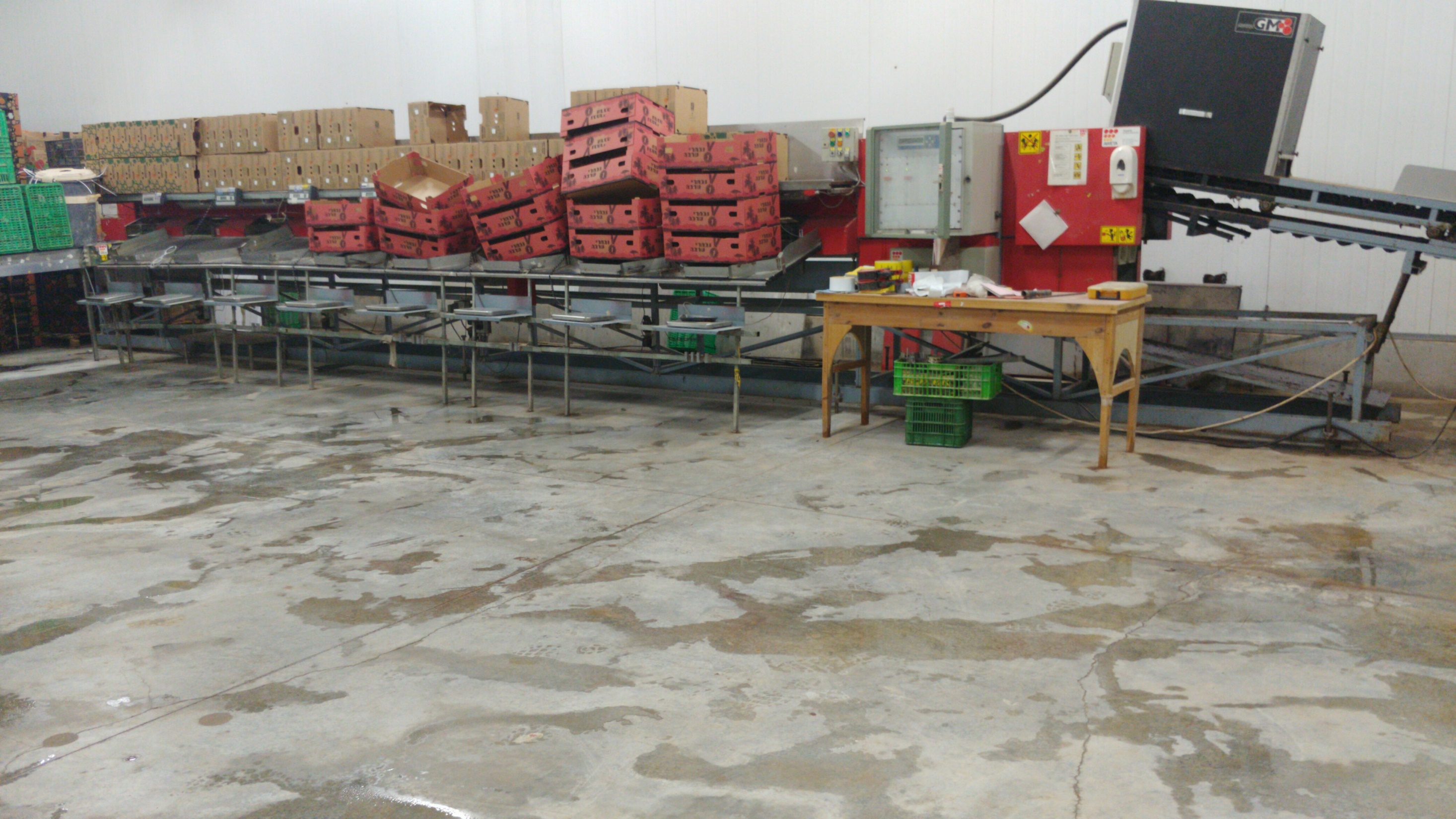 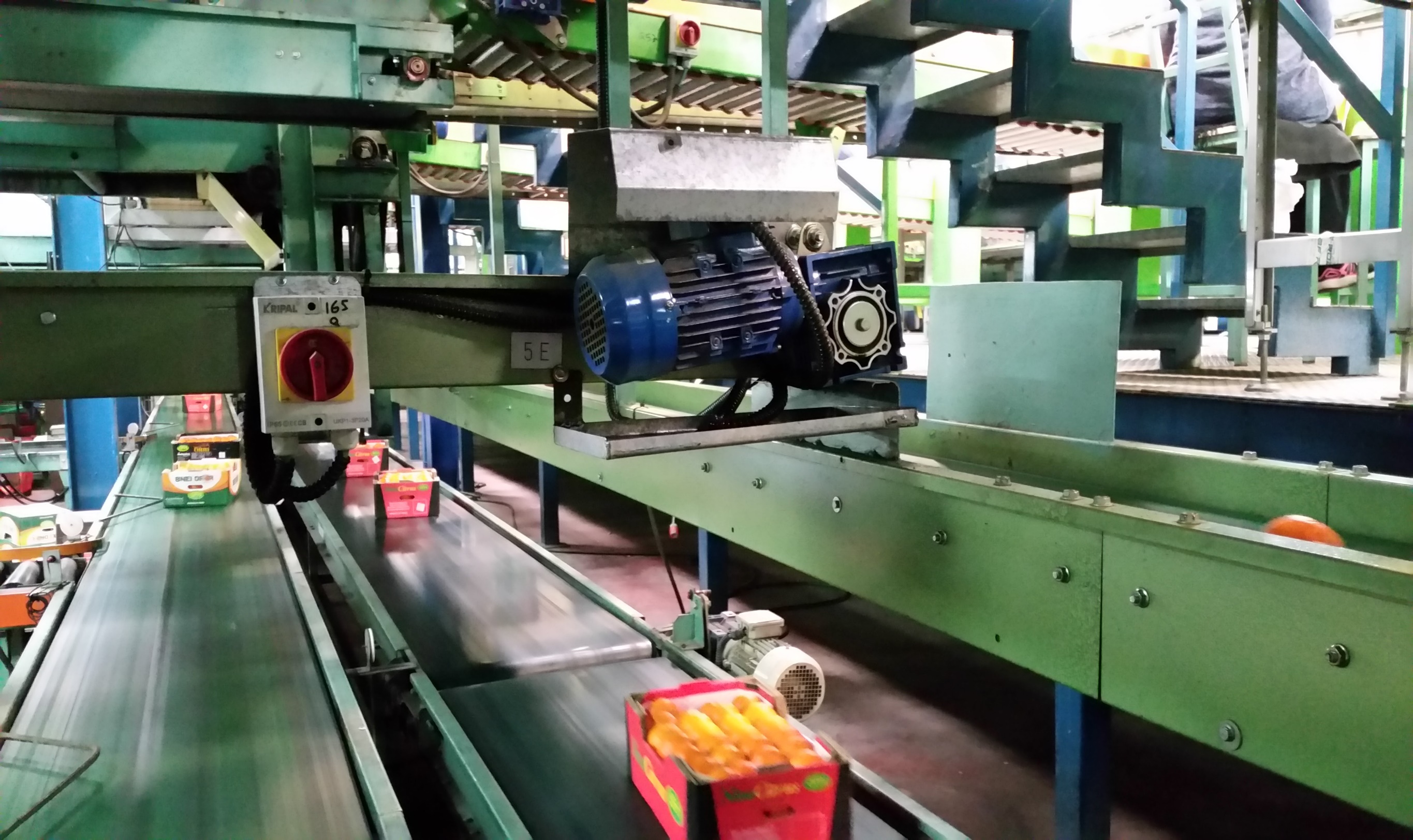 שיעור 3: תקנים וחוקים בחקלאות ובתי אריזהתקן BRC. 1תקן ה BRC לבטיחות מזון למפעלי מזון ובתי אריזה אינו מתייחס לבטיחות העובדים. בבתי אריזה ומפעלים יש:
רעש חריג
רעד חריג
מעברים בגובה
מגע רצוף עם חומרים כימיים
מכונות נעות
מערכות מים 
מערכות חשמל
מערכות קרור ואמוניה
[Speaker Notes: להציג ירק ומוצר חלב ולשאול מאיפה זה הגיע?
העבודה ברפת, בדיר, בלול, בפיטום, בשדה, בחממה, במטע, בבית האריזה, בסככת המיכון והמוסך, במחסן המים וכו'
פיזי, מכני, כימי ביוטי(פגיעה מבע"ח) וביולוגי]
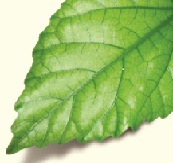 סיכום שיעור 3: תקנים וחוקים בחקלאות ובתי אריזה
חוק התוית 
תקן GLOBALG.A.P. 
תקן BRC
[Speaker Notes: להציג ירק ומוצר חלב ולשאול מאיפה זה הגיע?
העבודה ברפת, בדיר, בלול, בפיטום, בשדה, בחממה, במטע, בבית האריזה, בסככת המיכון והמוסך, במחסן המים וכו'
פיזי, מכני, כימי ביוטי(פגיעה מבע"ח) וביולוגי]
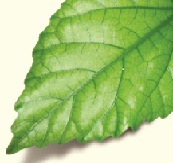 סיכום שיעור 3: תקנים וחוקים בחקלאות ובתי אריזה
שאלות ?
[Speaker Notes: להציג ירק ומוצר חלב ולשאול מאיפה זה הגיע?
העבודה ברפת, בדיר, בלול, בפיטום, בשדה, בחממה, במטע, בבית האריזה, בסככת המיכון והמוסך, במחסן המים וכו'
פיזי, מכני, כימי ביוטי(פגיעה מבע"ח) וביולוגי]